ООО «ЭкоВита»


Производство масла из косточек винограда и семян льна посредством сверхкритической флюидной экстракции
Здоровье









это самый 
главный 
аспект нашей 
жизни !
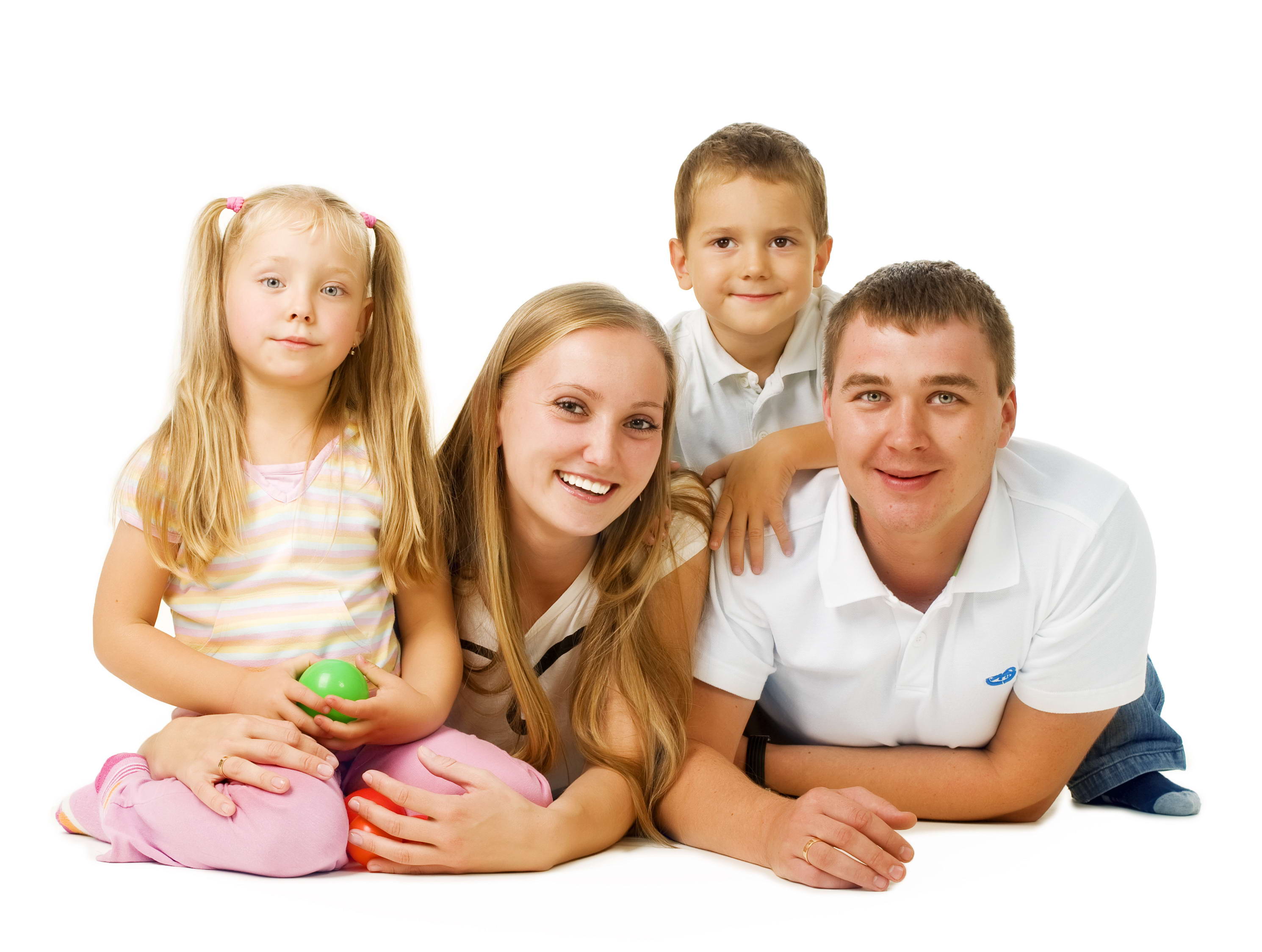 Факторы





влияющие на 
наше 
здоровье
Магнитные
поля
Лекарства
Экология
Здоровье
Стрессы
Наследственность
Причины болезней

Через еду поступает лишь 30% небелковой части ферментов

Недостаток небелковой части приводит к зарождению болезней
1
2
3
Решение проблемы



70% здоровья можно вернуть, 
изменив наше питание
Преимущества 

Получение двух целевых продуктов из одного сырья (безотходная технология)


Инновационная технология извлечения масла
Конкуренты
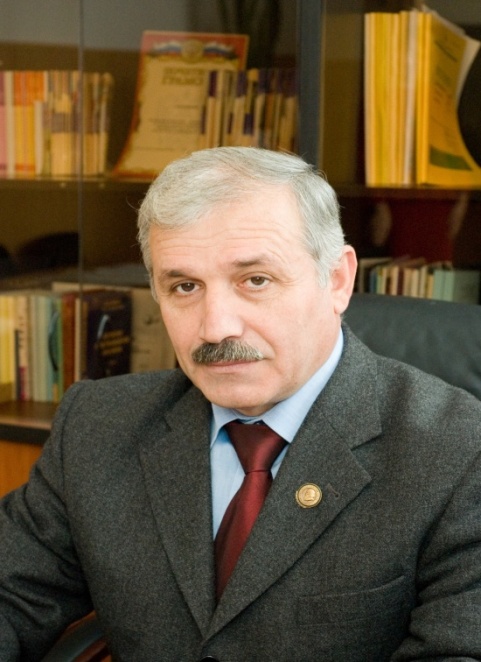 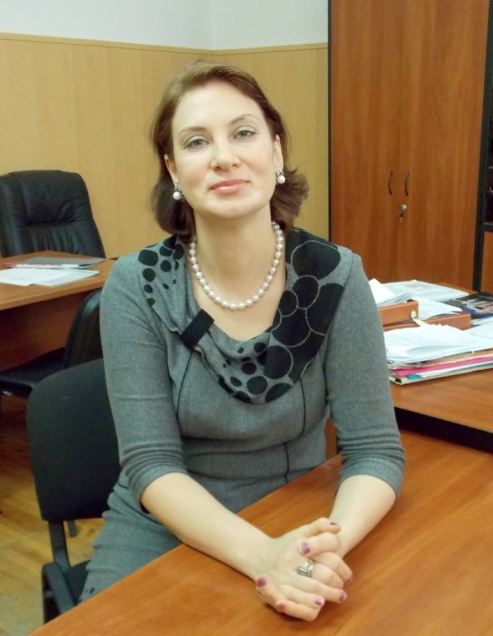 ЭкоВита
технологи
Сараева Ирина
научный сотрудник,
координатор проекта
Рамазанов Арсен
д.х.н.,  профессор
руководитель проекта
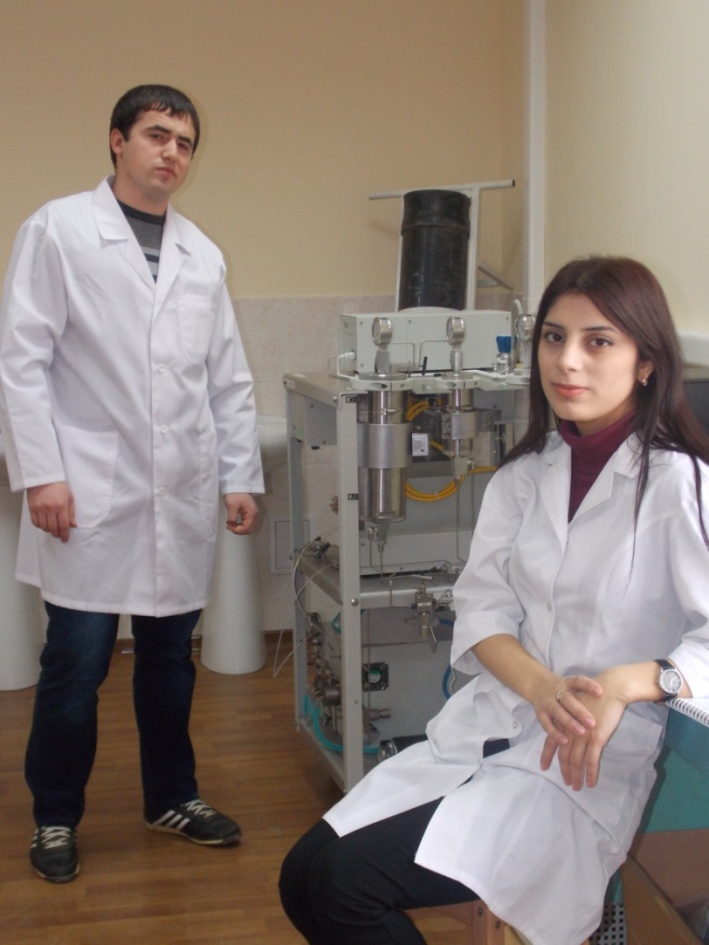 Джабраилова Индира
и проведение экспериментальных исследований по способам извлечения масла из семян льна
Шахбанов Курбан 
экспериментальных исследований по способам извлечения масла из косточек винограда
Рынок
География: 
внутренний рынок Республики Дагестан
Потенциальные потребители: 
Женщины от 20 до 70 лет
Семьи ведущие здоровый образ жизни
Вегетарианцы
Сумма инвестиций 3000000 руб.
ООО «ЭкоВита»
Арсен Рамазанов
телефон: 89285563777
Email: a_ramazanov_@mail.ru